10-3
These materials are by the Kongki Ka Project and are made available to you under the terms of the Creative Commons Attribution ShareAlike license 4.0.
You have permission to share and redistribute these materials in any format and to make reasonable revisions and adaptations of this translation, provided that:
You include the above licence and source information.
If you redistribute these materials or create derivatives, you must distribute your contributions under the same license as the original.
 
The Holy Bible, Berean Standard Bible, BSB is produced in cooperation with Bible Hub, Discovery Bible, OpenBible.com, and the Berean Bible Translation Committee. This text of God's Word has been dedicated to the public domain.
 
Hindi text is from Free Bibles India. This translation is made available under the terms of a Creative Commons Attribution-ShareAlike 4.0 International License.
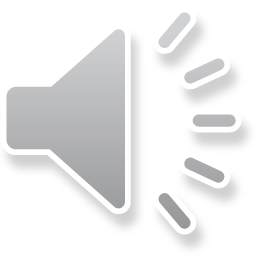 [Speaker Notes: checked]
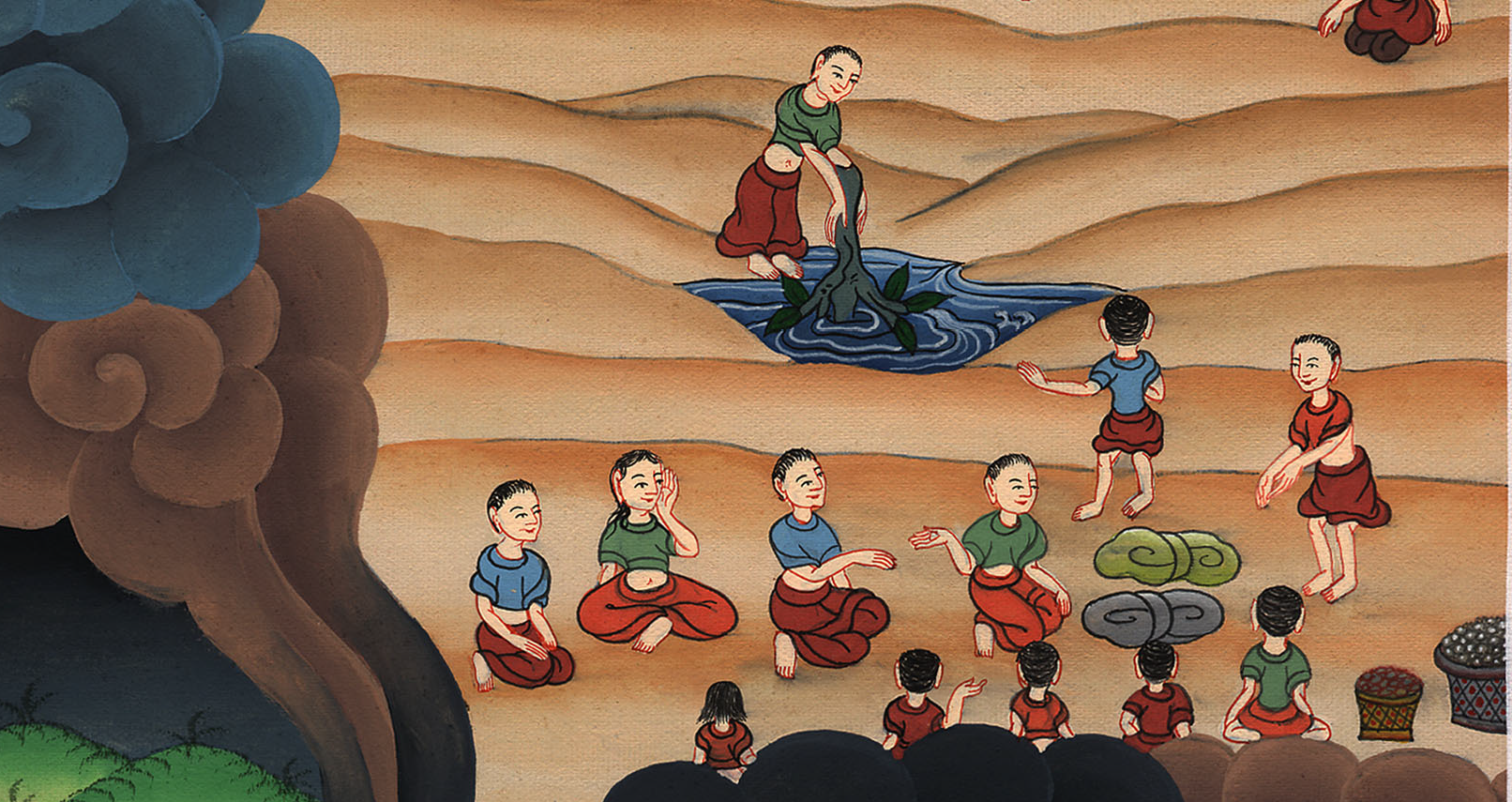 कड़वे पानी को मीठा बनाना - निर्गमन 15:22-27
This work is licensed under a Creative Commons Attribution-ShareAlike 4.0 International License
Bitter water made sweet – Exodus 15:22-27
कड़वे पानी को मीठा बनाना - निर्गमन 15:22-27
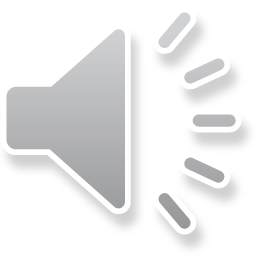 [Speaker Notes: checked
2) Bitter water made sweet – Ex 15:22-27 (Right 2nd)]
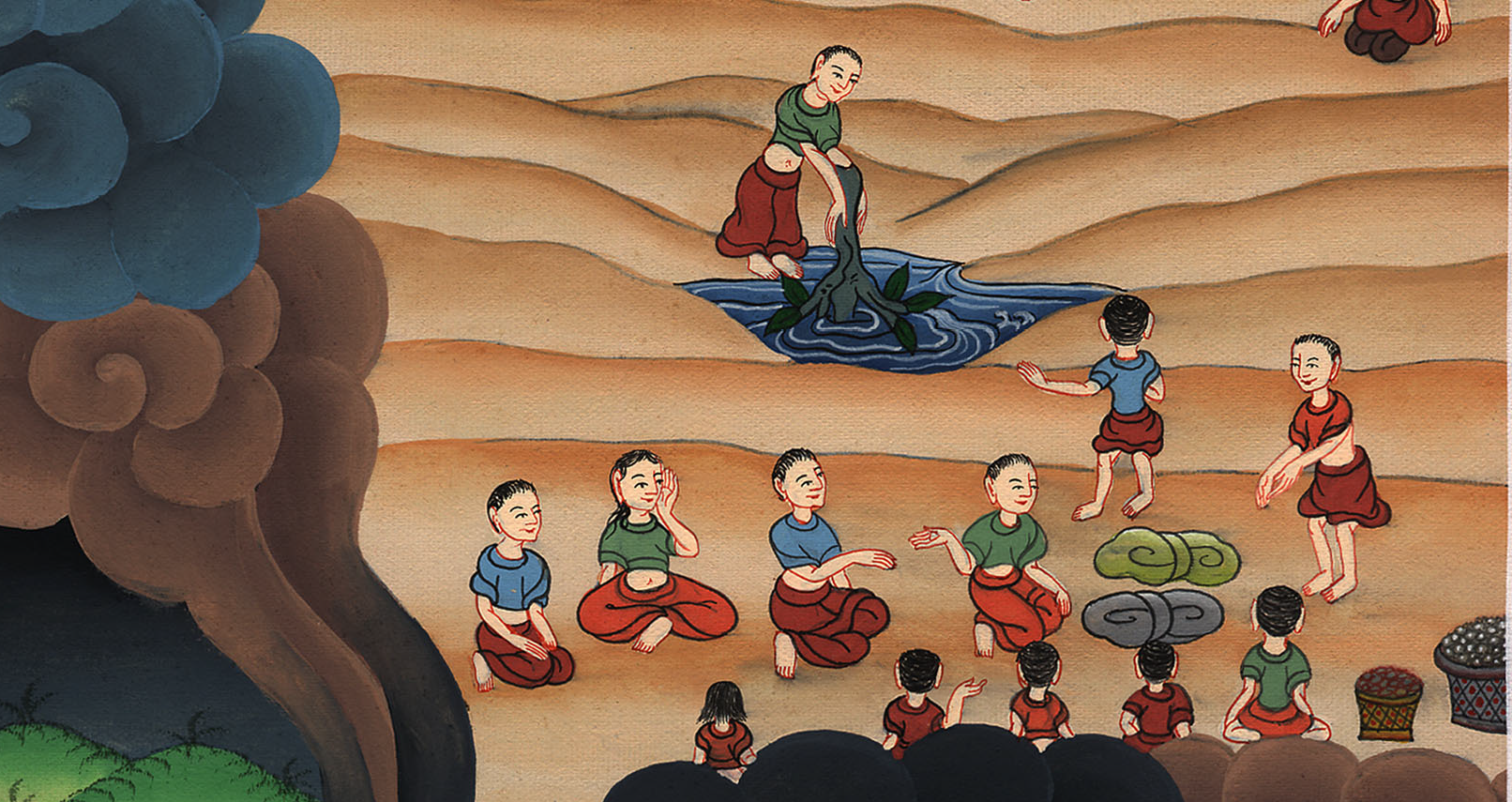 कड़वे पानी को मीठा बनाना - निर्गमन 15:22-27
22Then Moses led Israel from the Red Sea, and they went out into the Desert of Shur. For three days they walked in the desert without finding water.
22 तब मूसा इस्राएलियों को लाल समुद्र से आगे ले गया, और वे शूर नामक जंगल में आए; और जंगल में जाते हुए तीन दिन तक पानी का सोता न मिला।
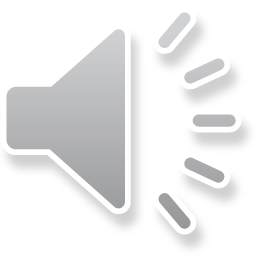 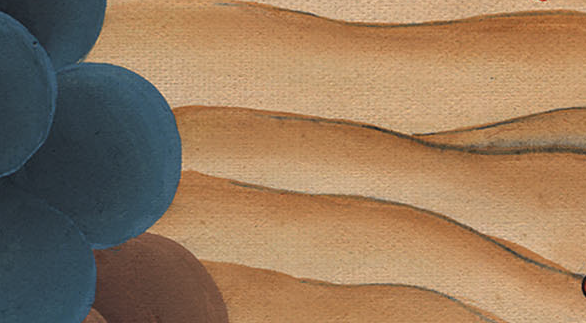 निर्गमन 15:22
23And when they came to Marah, they could not drink the water there because it was bitter. (That is why it was named Marah.)
23 फिर मारा नामक एक स्थान पर पहुँचे, वहाँ का पानी खारा था, उसे वे न पी सके; इस कारण उस स्थान का नाम मारा पड़ा।
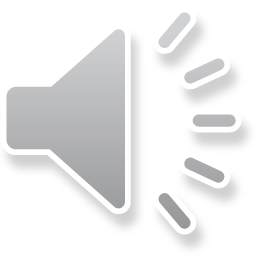 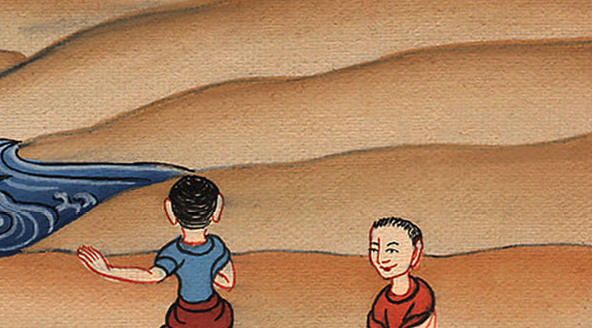 निर्गमन 15:23
24So the people grumbled against Moses, saying, “What are we to drink?”
24 तब वे यह कहकर मूसा के विरुद्ध बड़बड़ाने लगे, “हम क्या पीएँ?”
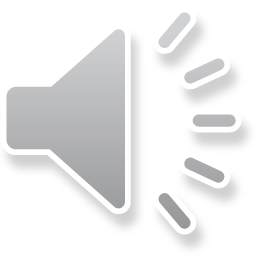 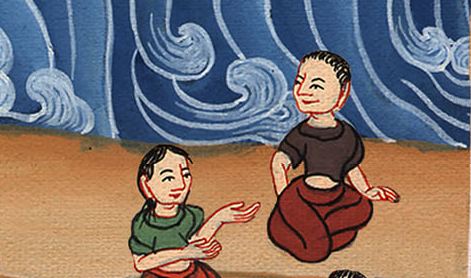 निर्गमन 15:24
25And Moses cried out to the Lord, and the Lord showed him a log. And when he cast it into the waters, they were sweetened.
25 तब मूसा ने यहोवा की दुहाई दी, और यहोवा ने उसे एक पौधा बता दिया, जिसे जब उसने पानी में डाला, तब वह पानी मीठा हो गया।
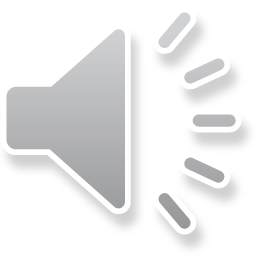 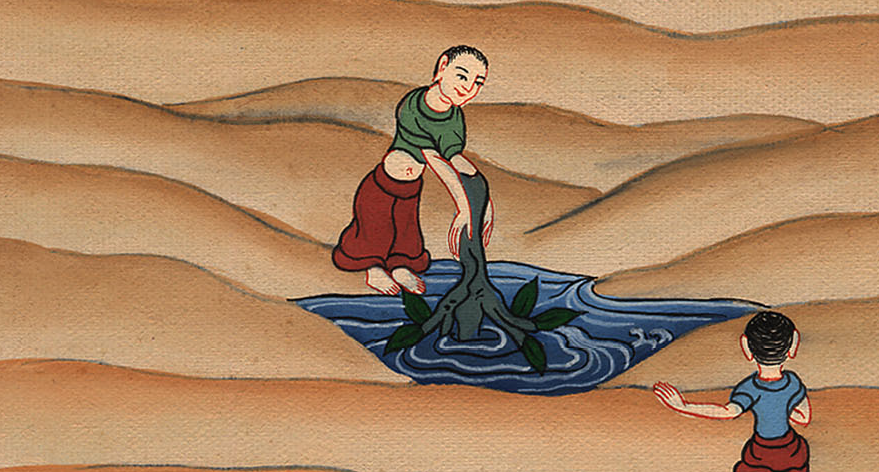 निर्गमन 15:25
…There the Lord made for them a statute and an ordinance, and there He tested them,
…वहीं यहोवा ने उनके लिये एक विधि और नियम बनाया, और वहीं उसने यह कहकर उनकी परीक्षा की,
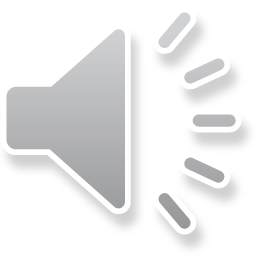 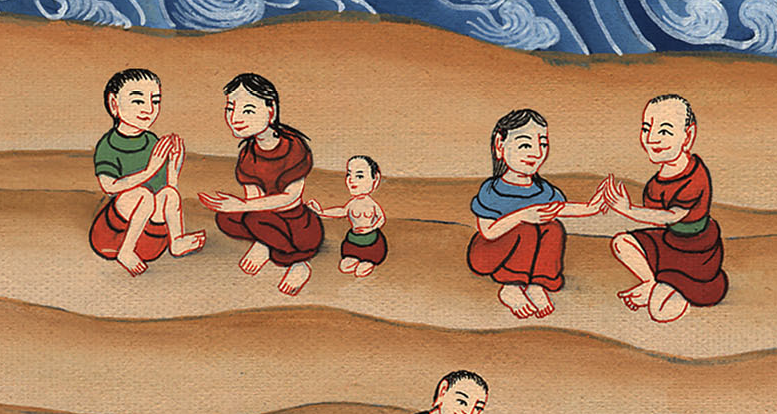 निर्गमन 15:25
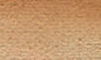 26saying, “If you will listen carefully to the voice of the Lord your God, and do what is right in His eyes, and pay attention to His commands, and keep all His statutes, then I will not bring on you any of the diseases I inflicted on the Egyptians. For I am the Lord who heals you.”
26 “यदि तू अपने परमेश्वर यहोवा का वचन तन मन से सुने, और जो उसकी दृष्टि में ठीक है वही करे, और उसकी आज्ञाओं पर कान लगाए और उसकी सब विधियों को माने, तो जितने रोग मैंने मिस्रियों पर भेजे हैं उनमें से एक भी तुझ पर न भेजूँगा; क्योंकि मैं तुम्हारा चंगा करनेवाला यहोवा हूँ।”
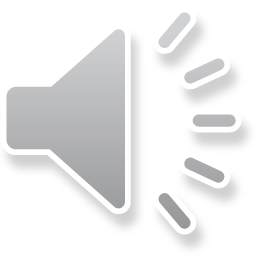 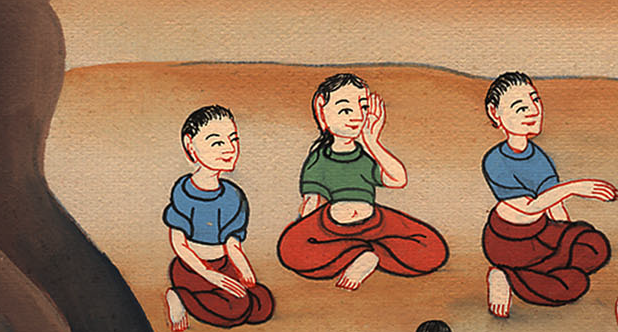 निर्गमन 15:26
27Then they came to Elim, where there were twelve springs of water and seventy palm trees, and they camped there by the waters.
27 तब वे एलीमd को आए, जहाँ पानी के बारह सोते और सत्तर खजूर के पेड़ थे; और वहाँ उन्होंने जल के पास डेरे खड़े किए।
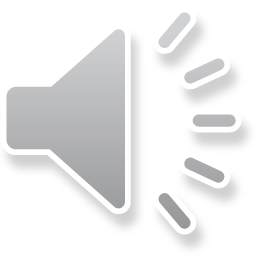 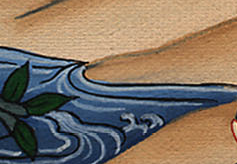 निर्गमन 15:27